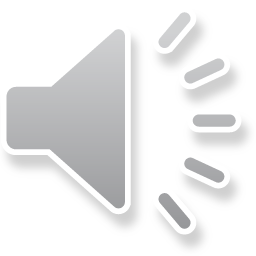 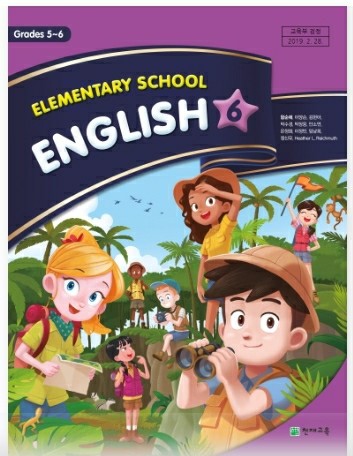 4thPeriod
English Grade 6
Lesson 6
Lesson 6
He Has Short Curly Hair.
(p94~95)
Let’s Review
What does Kevin look like?
He has brown eyes and short curly hair.
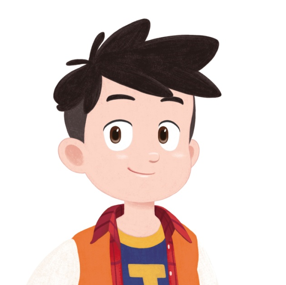 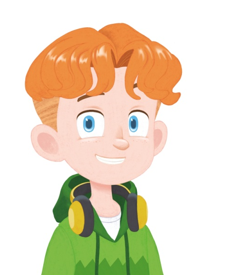 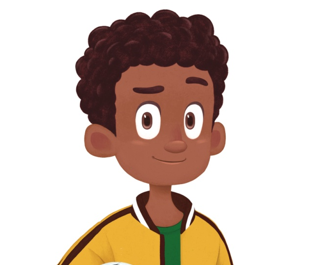 Learning Point
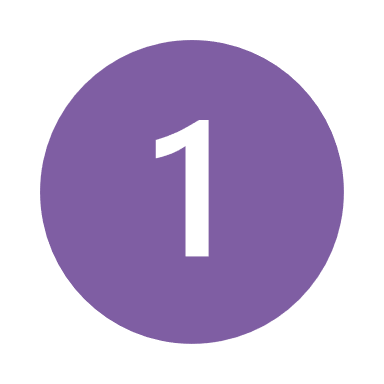 외모를 묘사하는 글 읽고 이해하기
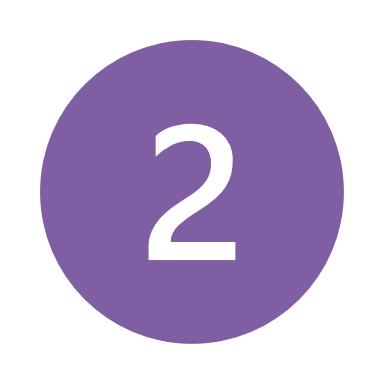 외모와 옷차림을 묘사하는 문장 쓰기
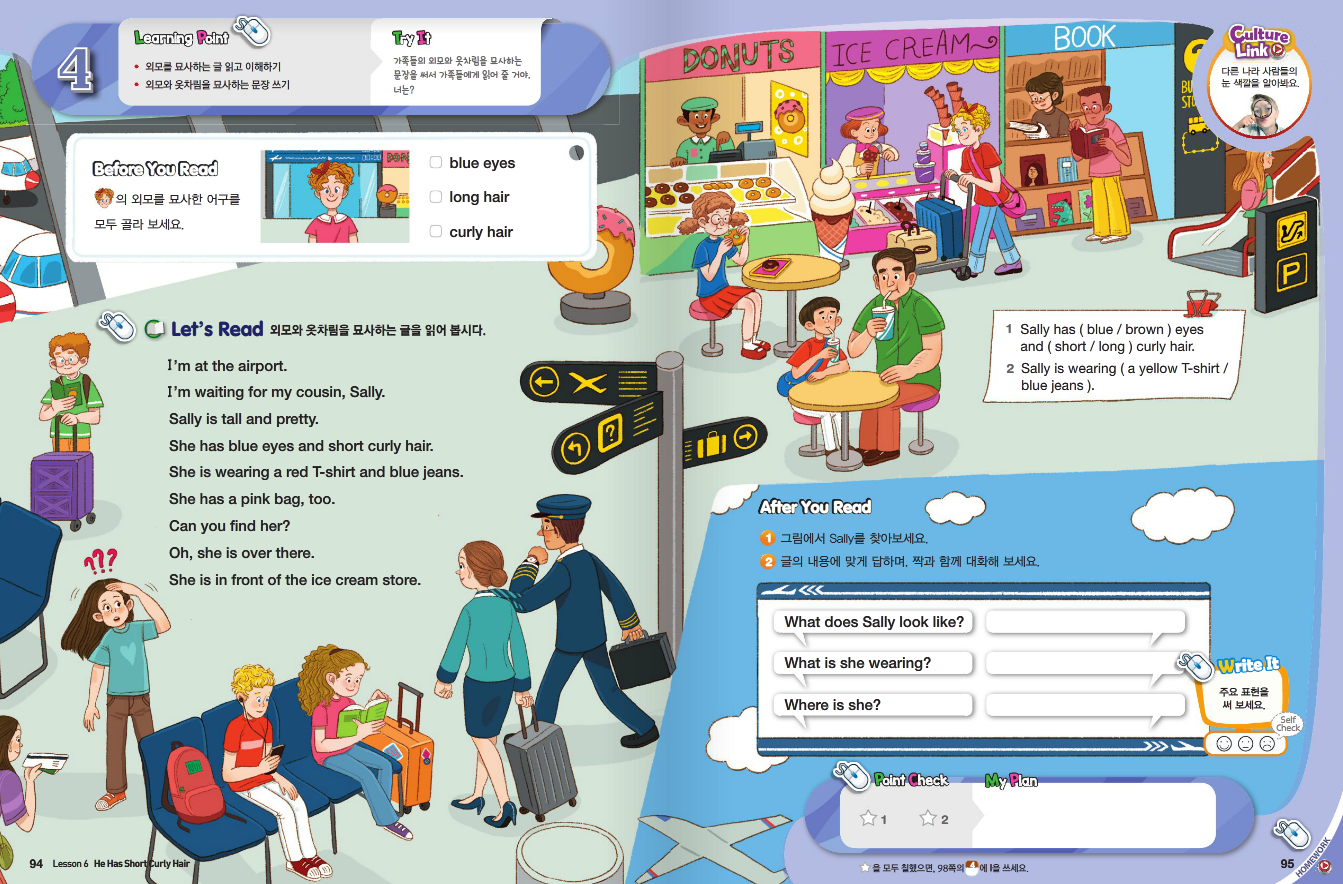 Before You Read
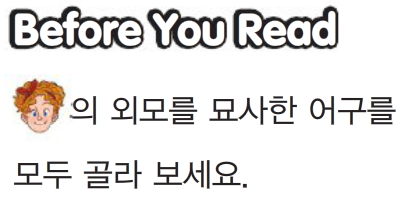 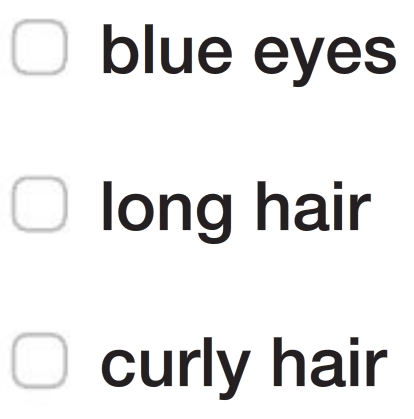 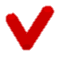 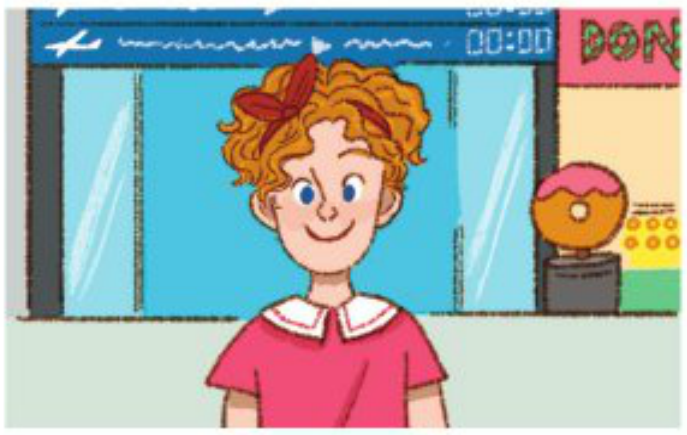 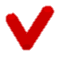 Let’s Read Look and Think
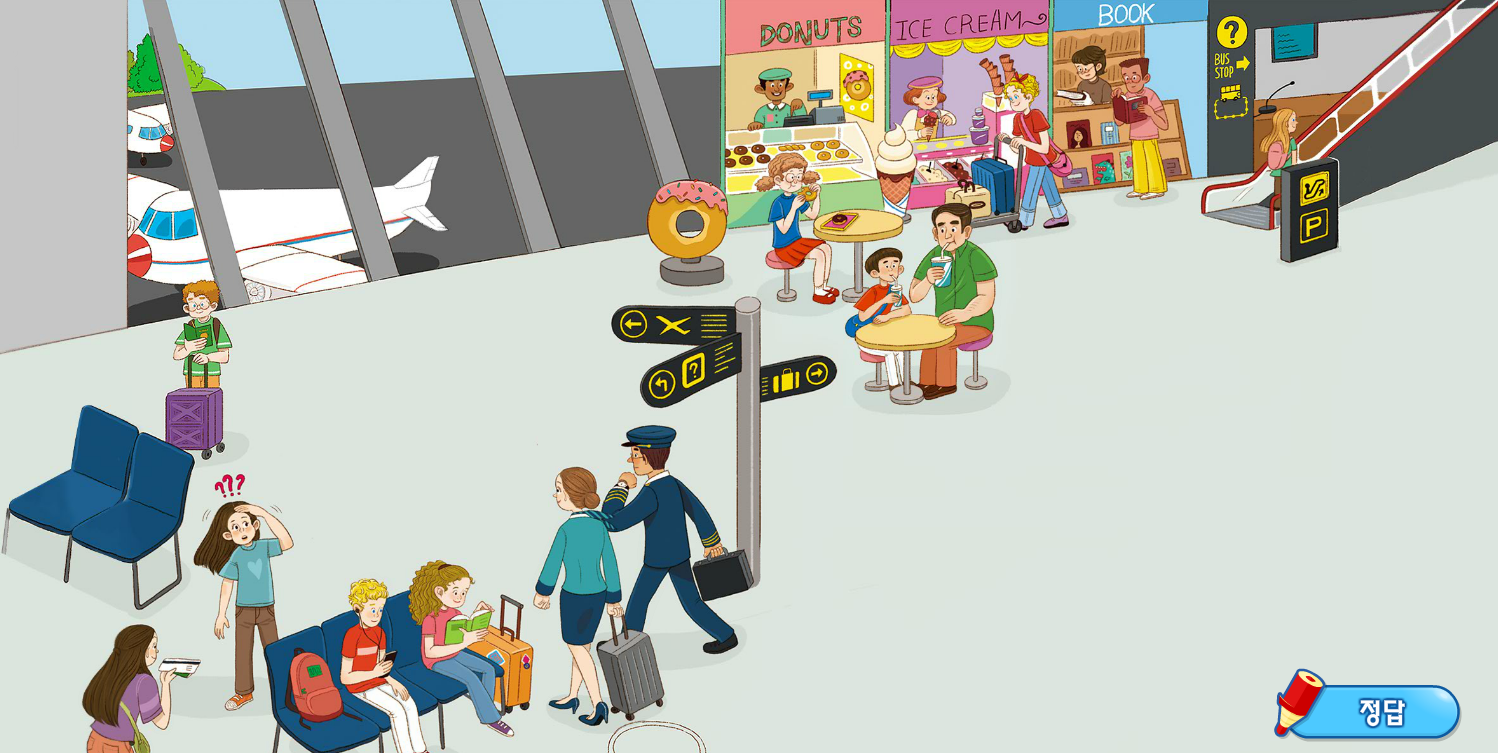 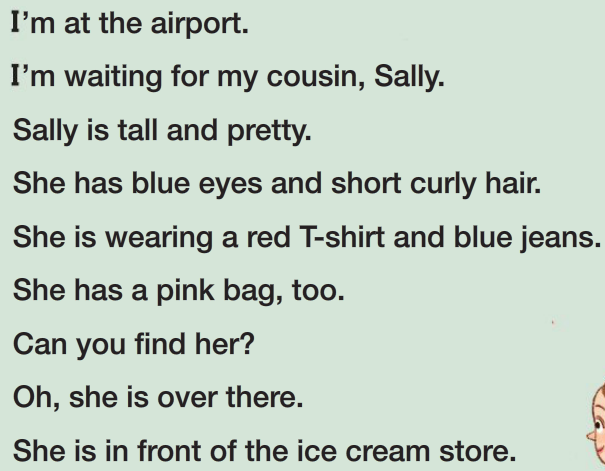 Let’s Read Listen and Read
Let’s Read Read and Comprehend
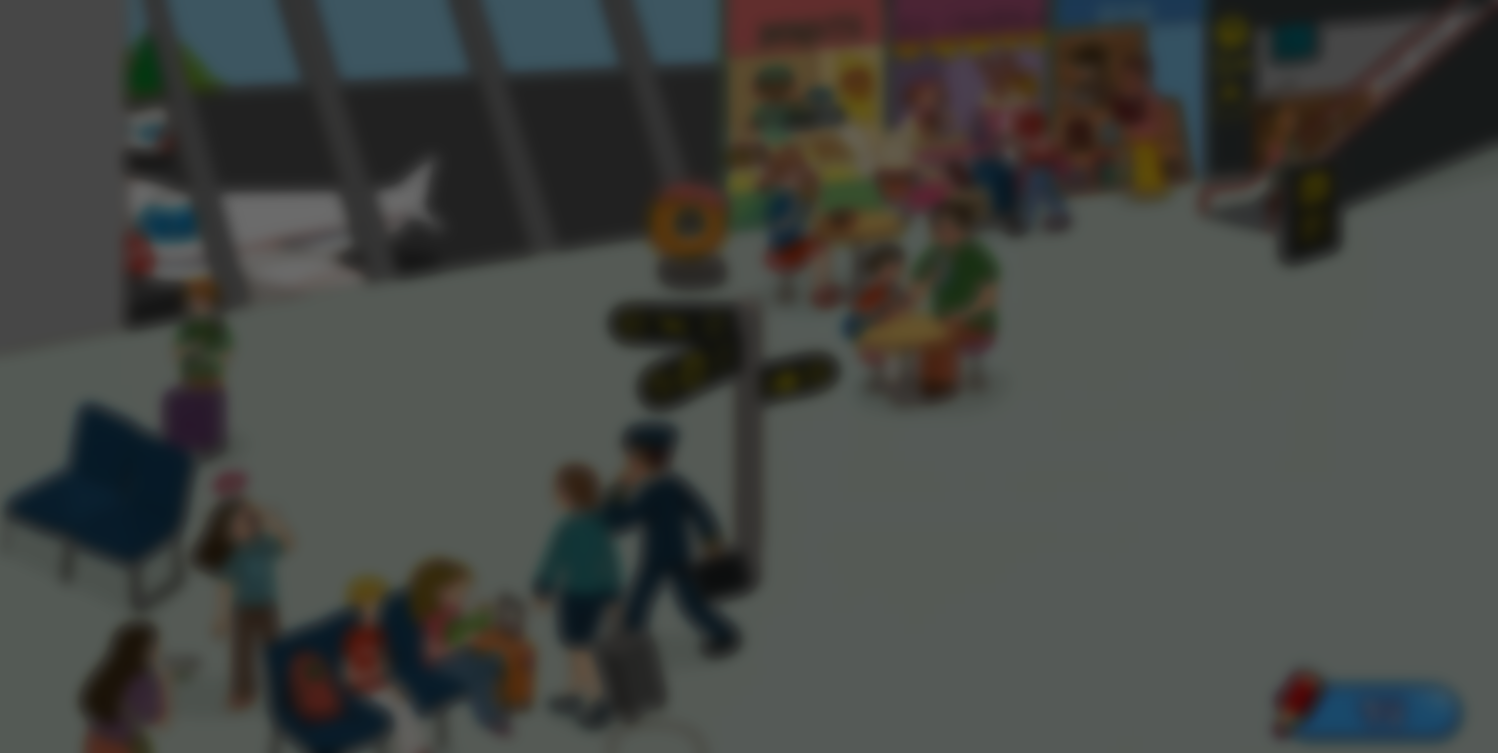 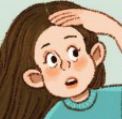 I’m at the airport.
I’m waiting for my cousin, Sally.
Sally is tall and pretty.
She has blue eyes and short curly hair.
She is wearing a red T-shirt and blue jeans.
She has a pink bag, too.
Let’s Read Read and Comprehend
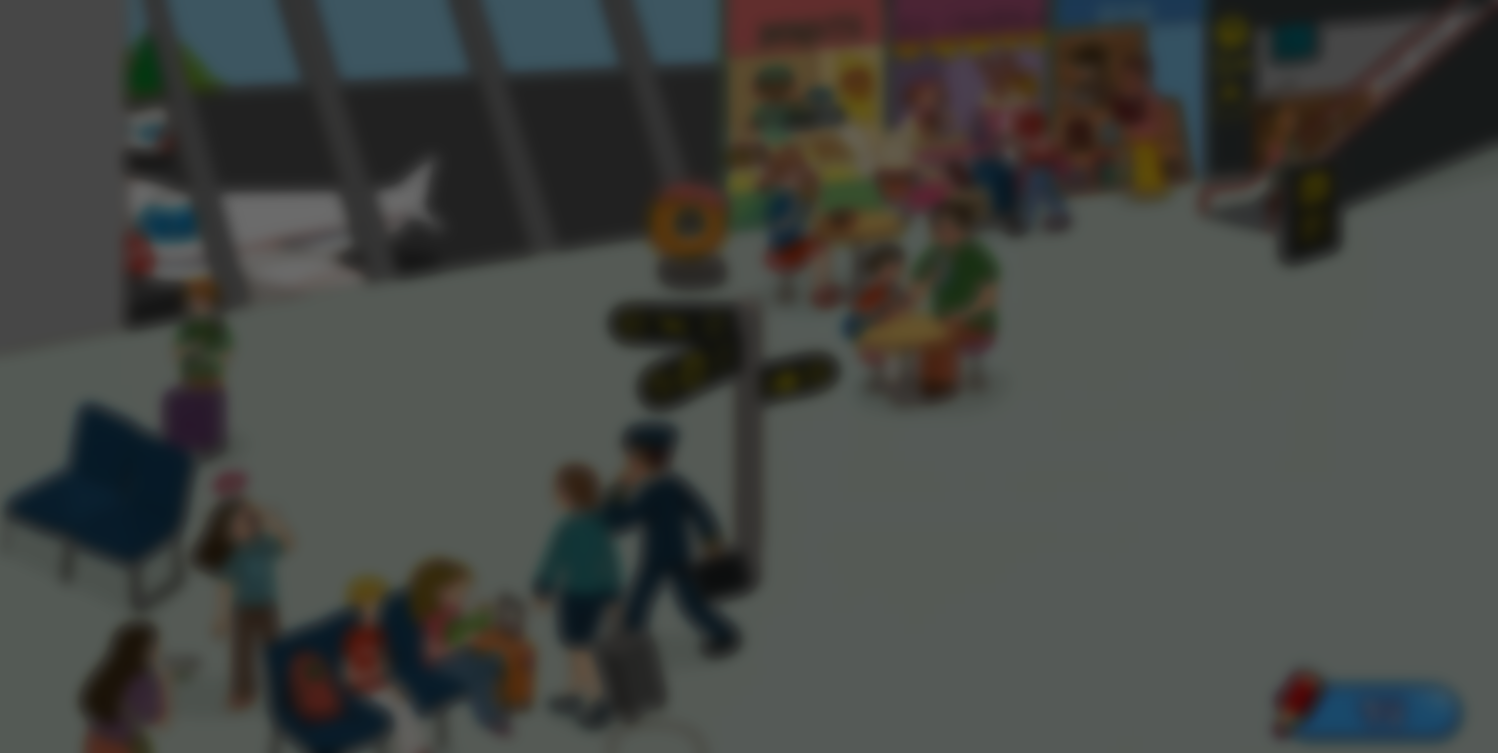 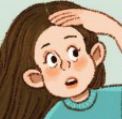 Can you find her?
Oh, she is over there.
She is in front of the ice cream store.
Read and Check
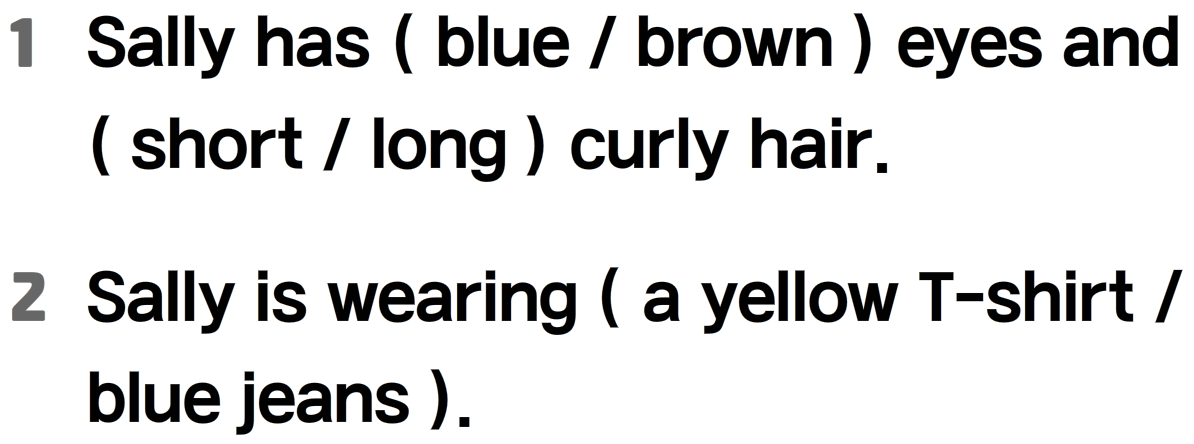 Read Aloud
After You read
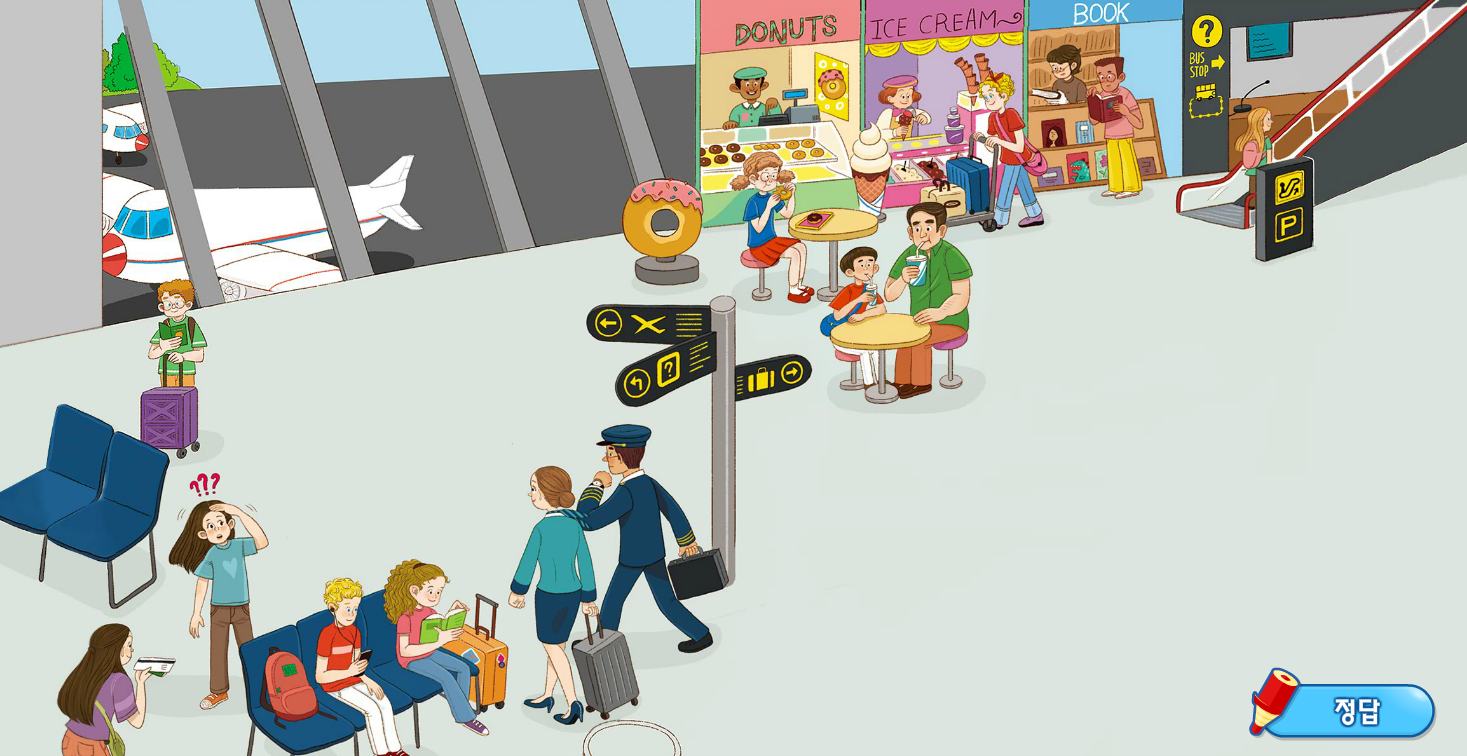 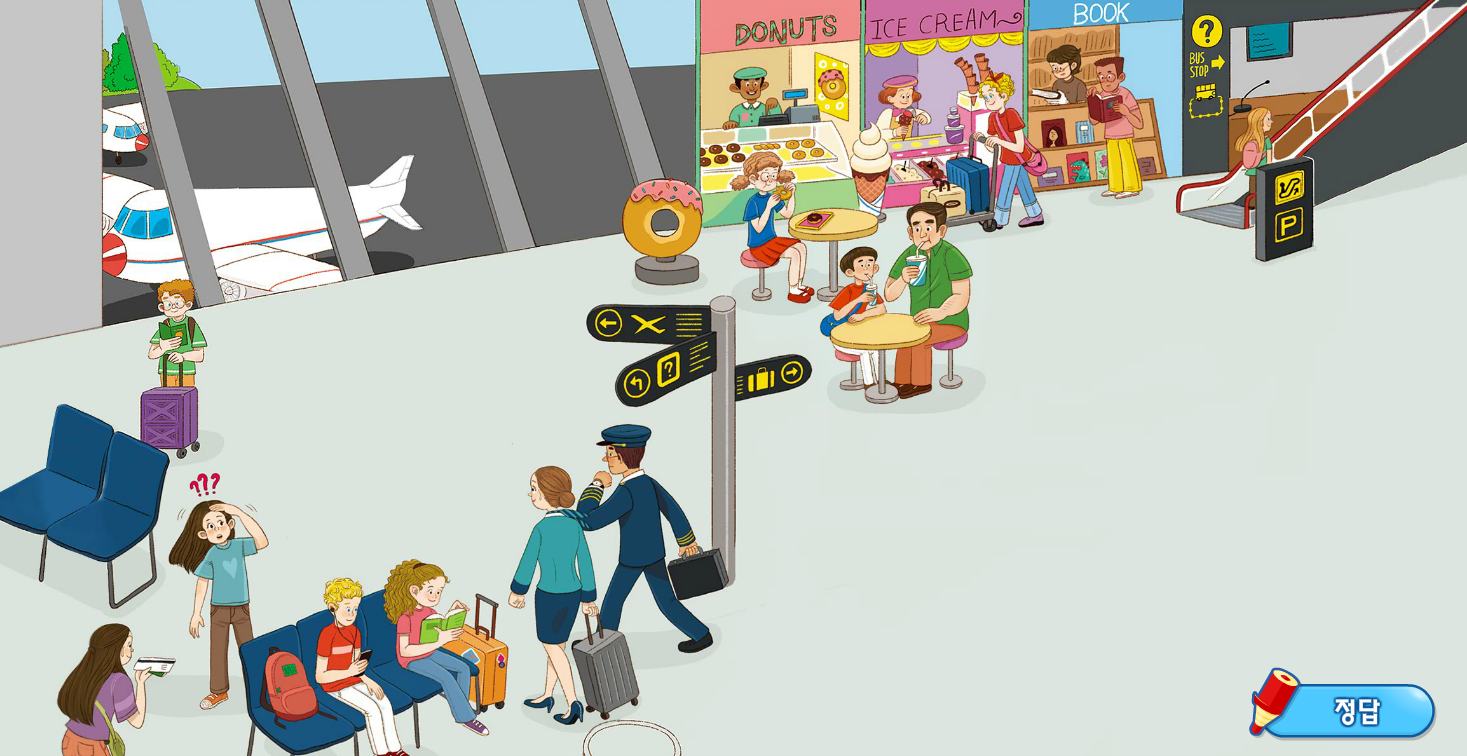 After You read
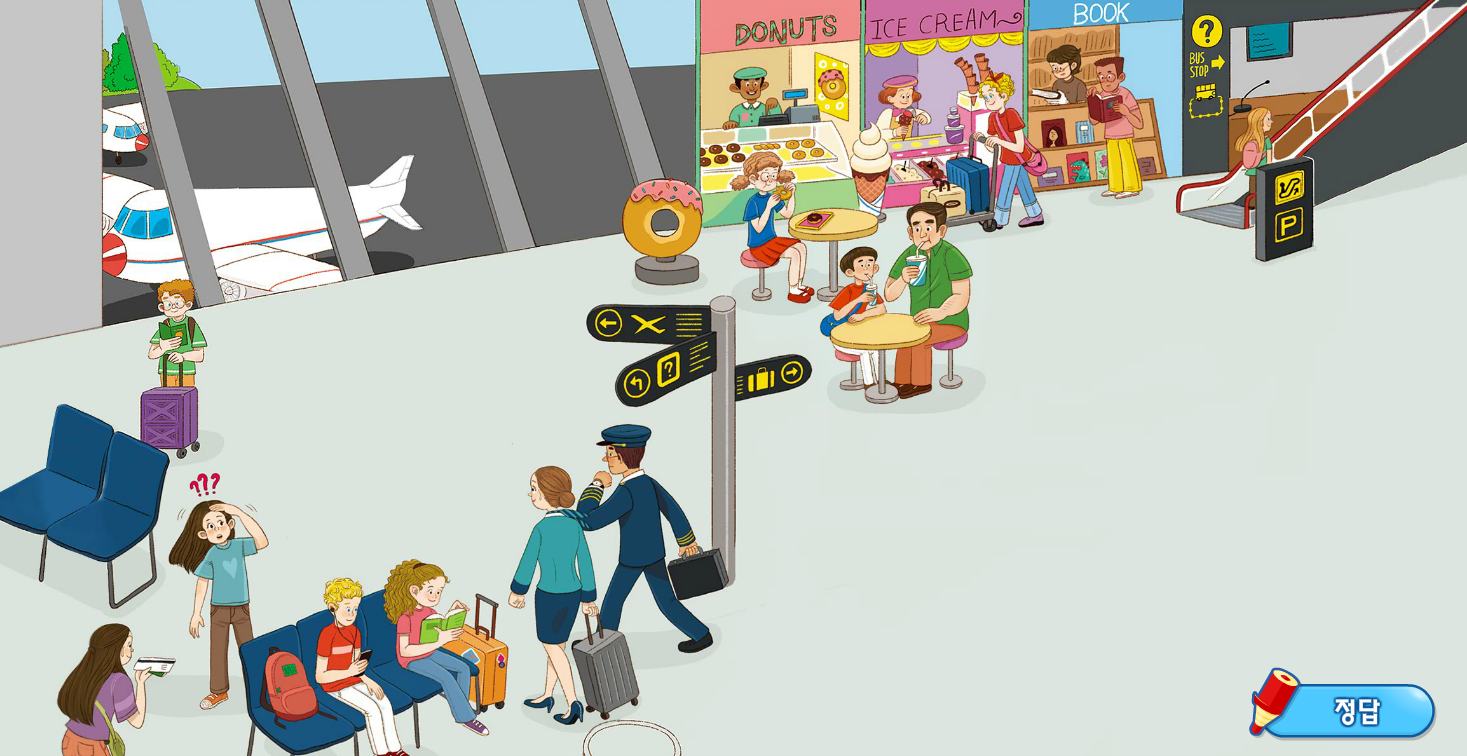 What does Sally look like?
She has blue eyes and short curly hair.
What is she wearing?
She is wearing a red T-shirt and blue jeans.
After You read
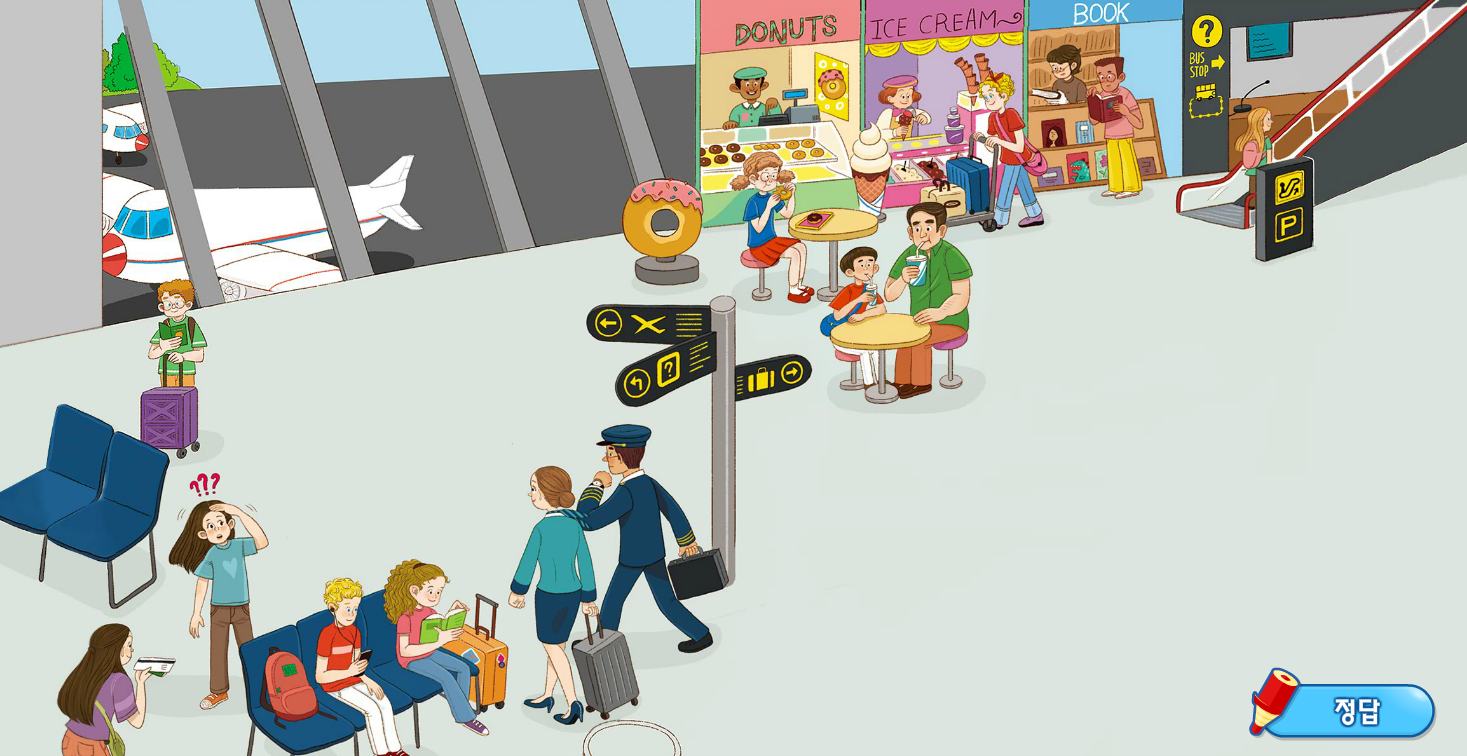 Where is she?
She is in front of the ice cream store.
Culture Link
Point Check
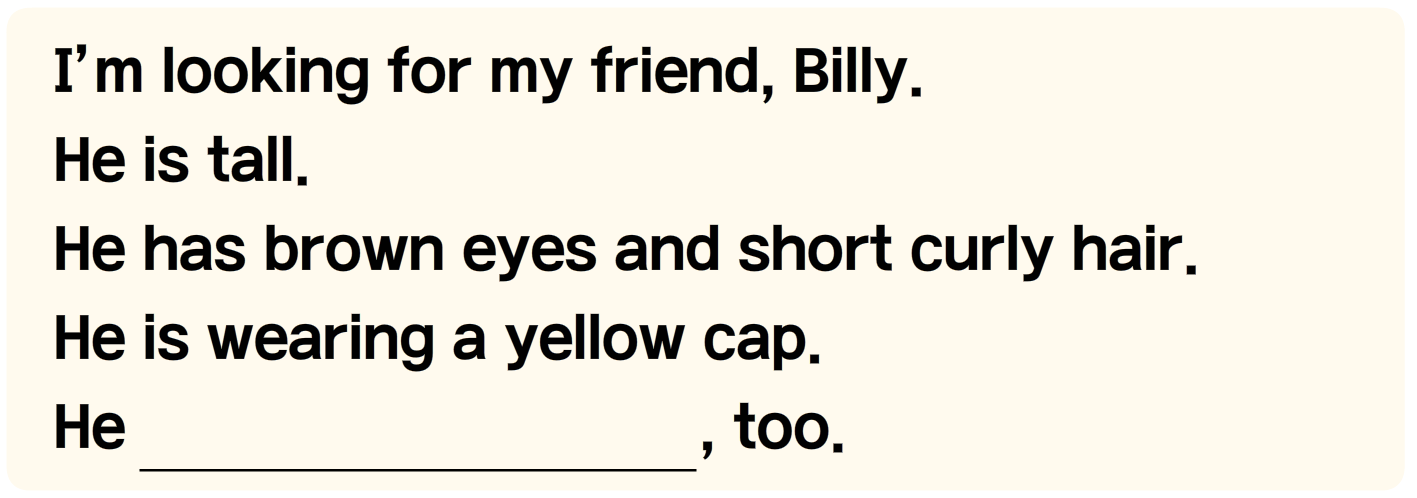 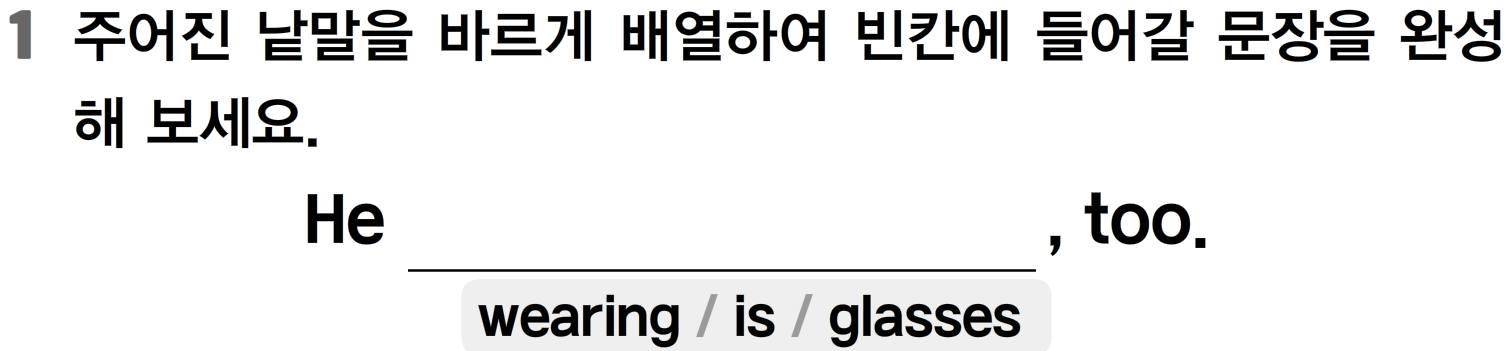 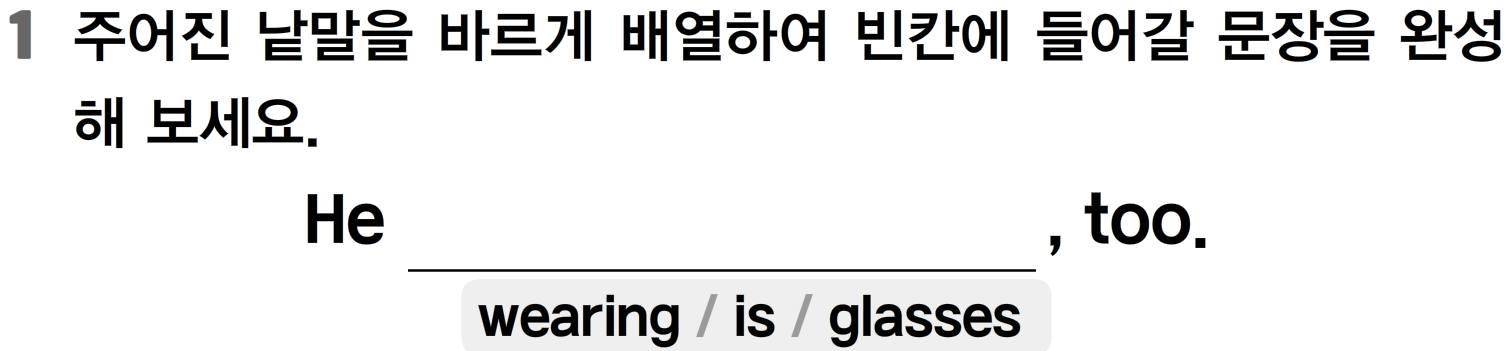 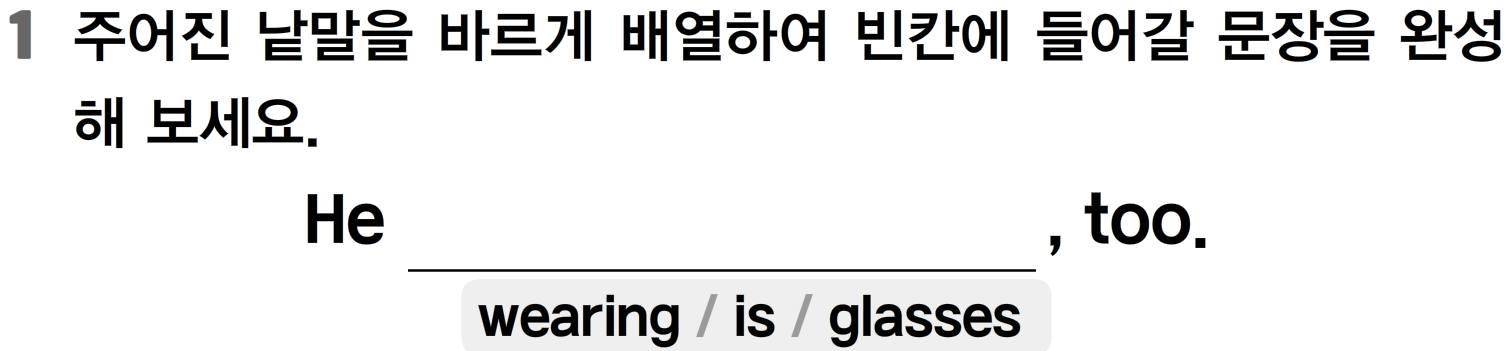 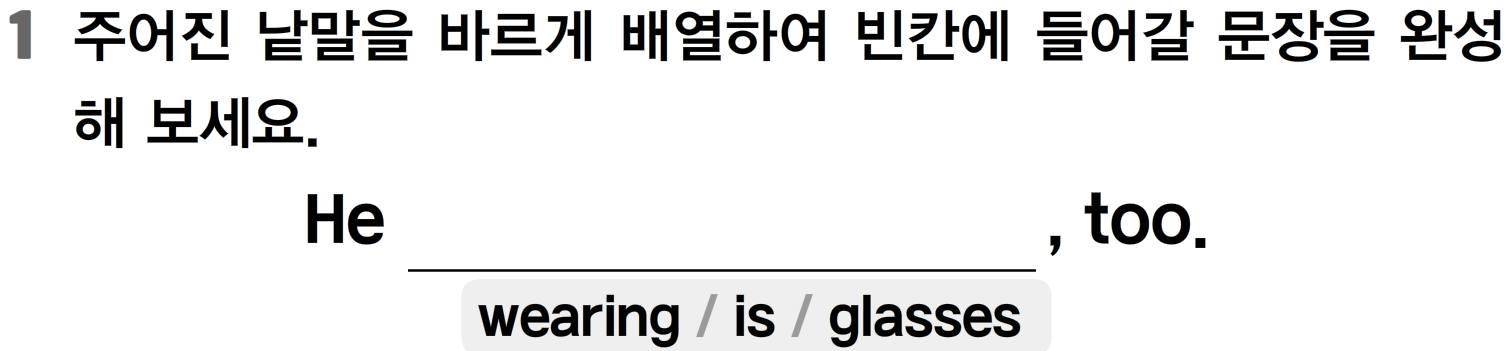 Point Check
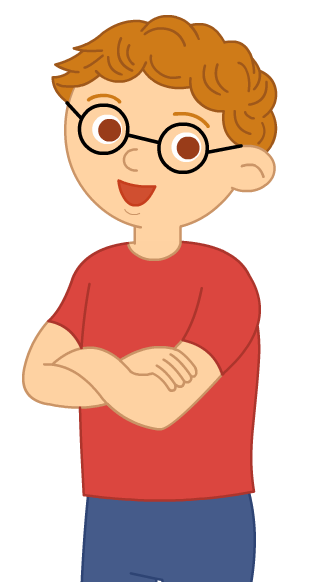 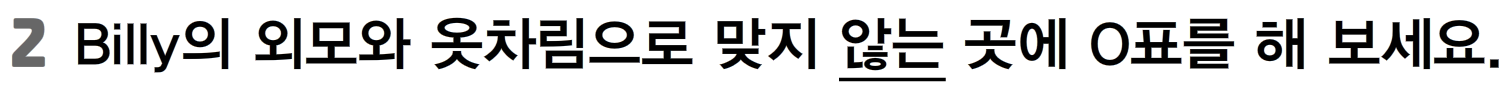 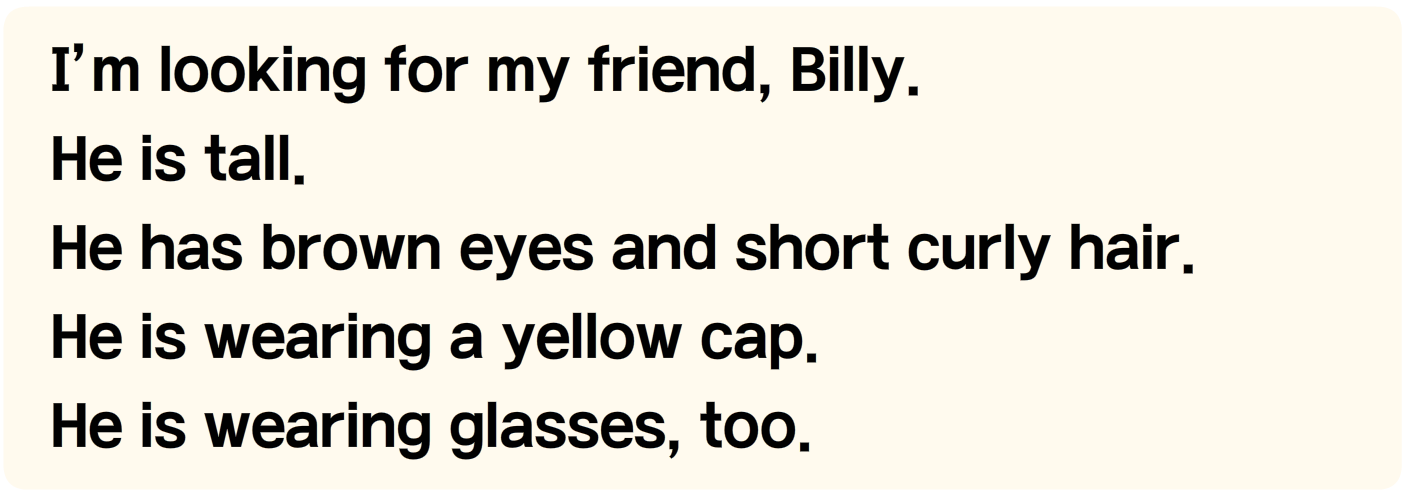 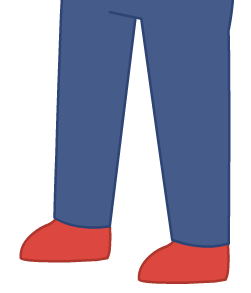 Let’s Review
`
Review
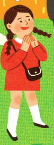 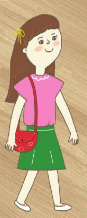 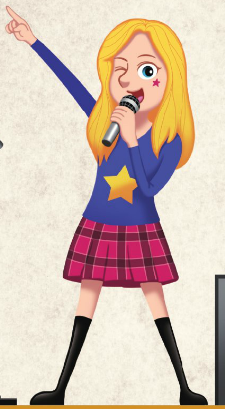 Your Work
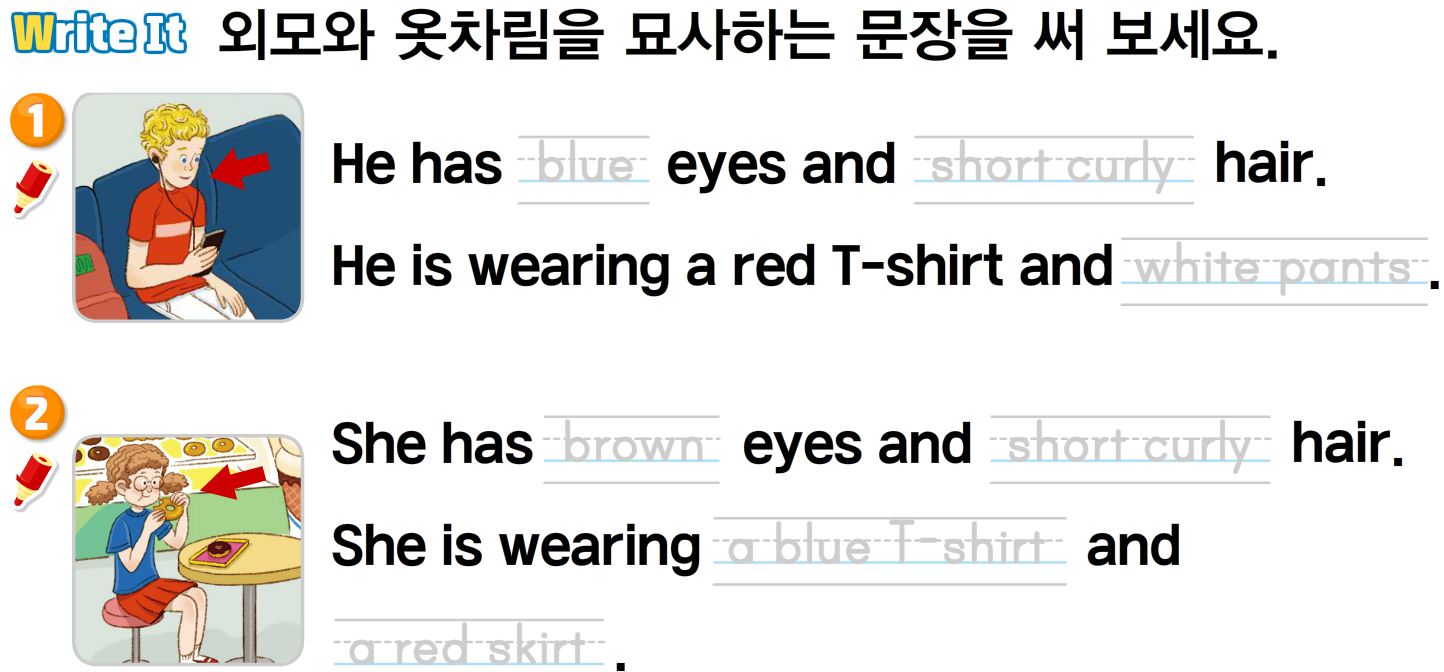 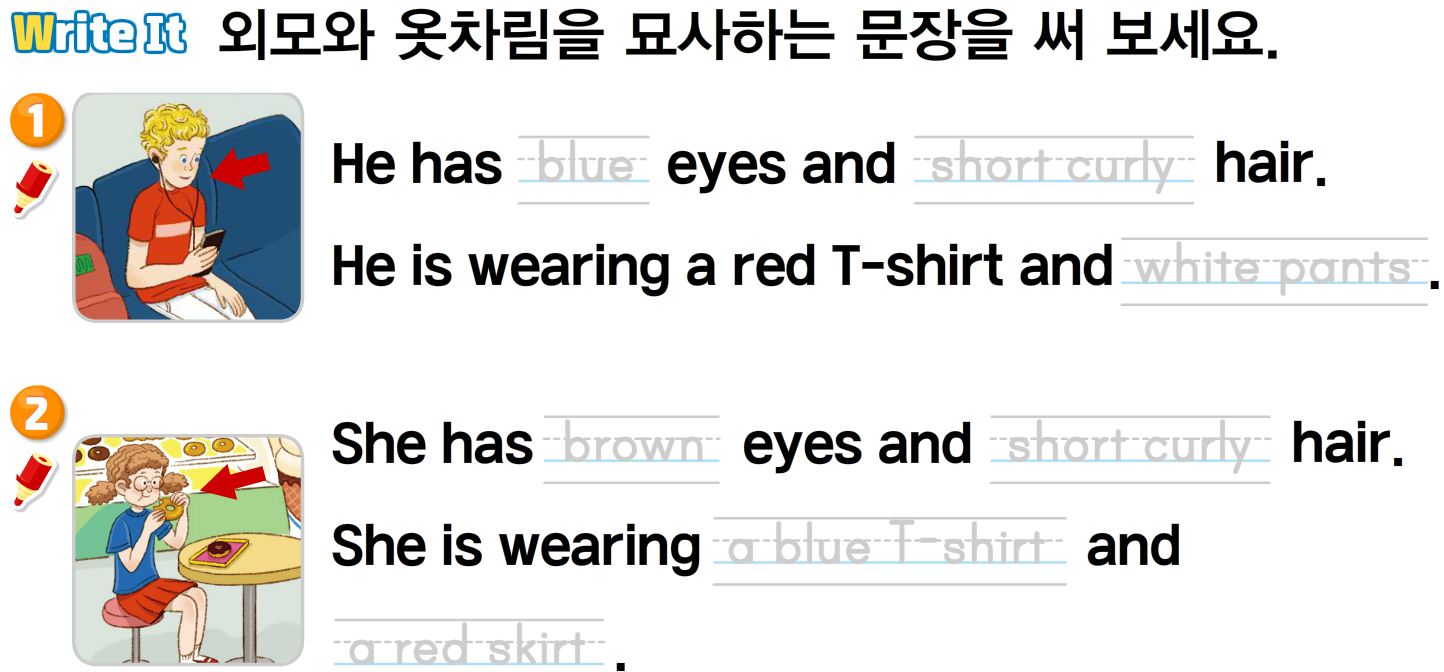 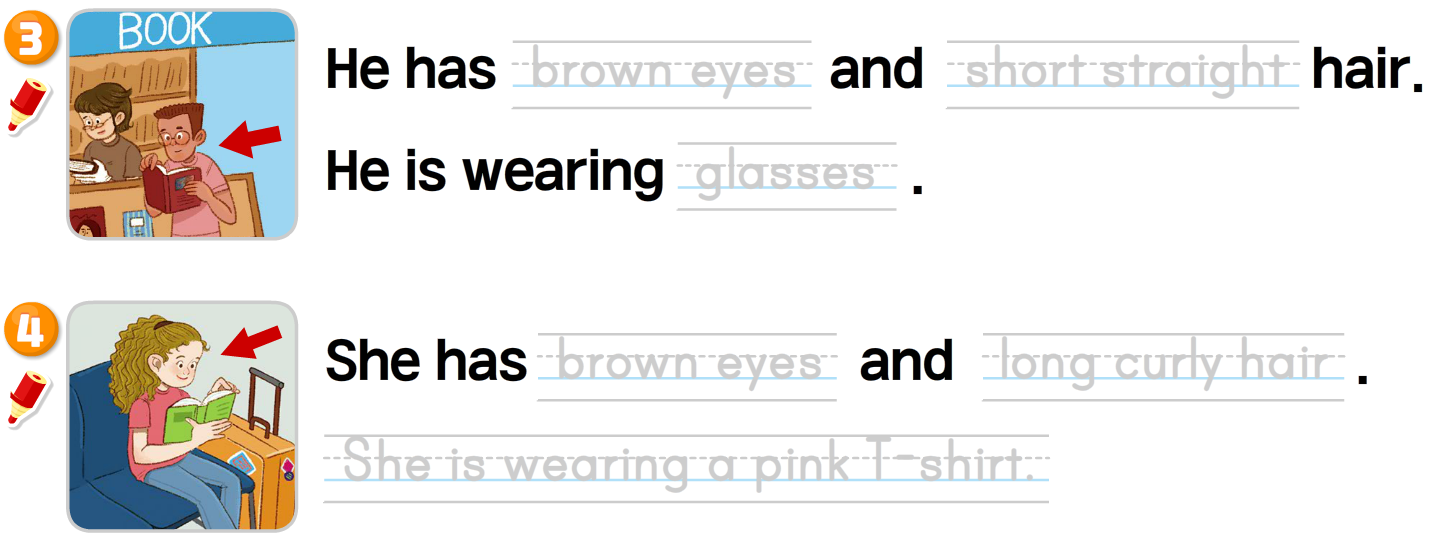 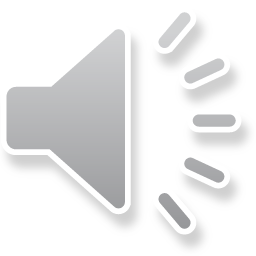 이 영상에 사용한 교과서의 지문, 삽화, 음원, 영상 등 
모든 교과서 자료는 (주)천재교육에 저작재산권이 있습니다.
이 영상의 저작재산권은 제작자에게 있습니다
이 영상은 각 초등학교에서 수업에 사용할 수 있습니다.
이 외의 방법과 목적으로 이 영상을 사용하거나 
일부 또는 전부를 저장 장치에 저장하거나, 
일부 또는 전부를 다른 자료에 사용하는 것은 
저작권법에 위배될 수 있음을 알려드립니다.